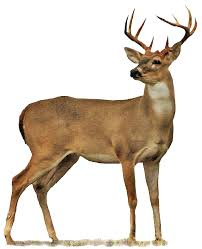 غَزال
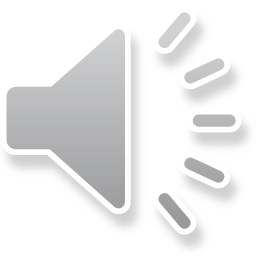 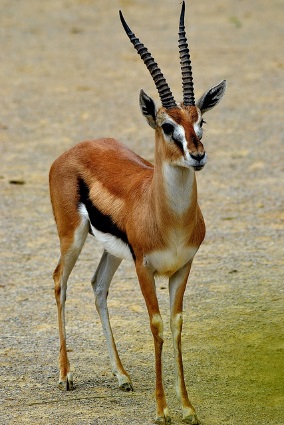 ظَبْي
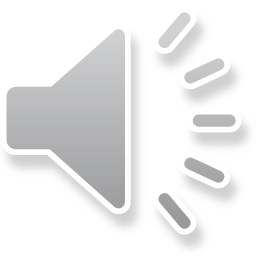 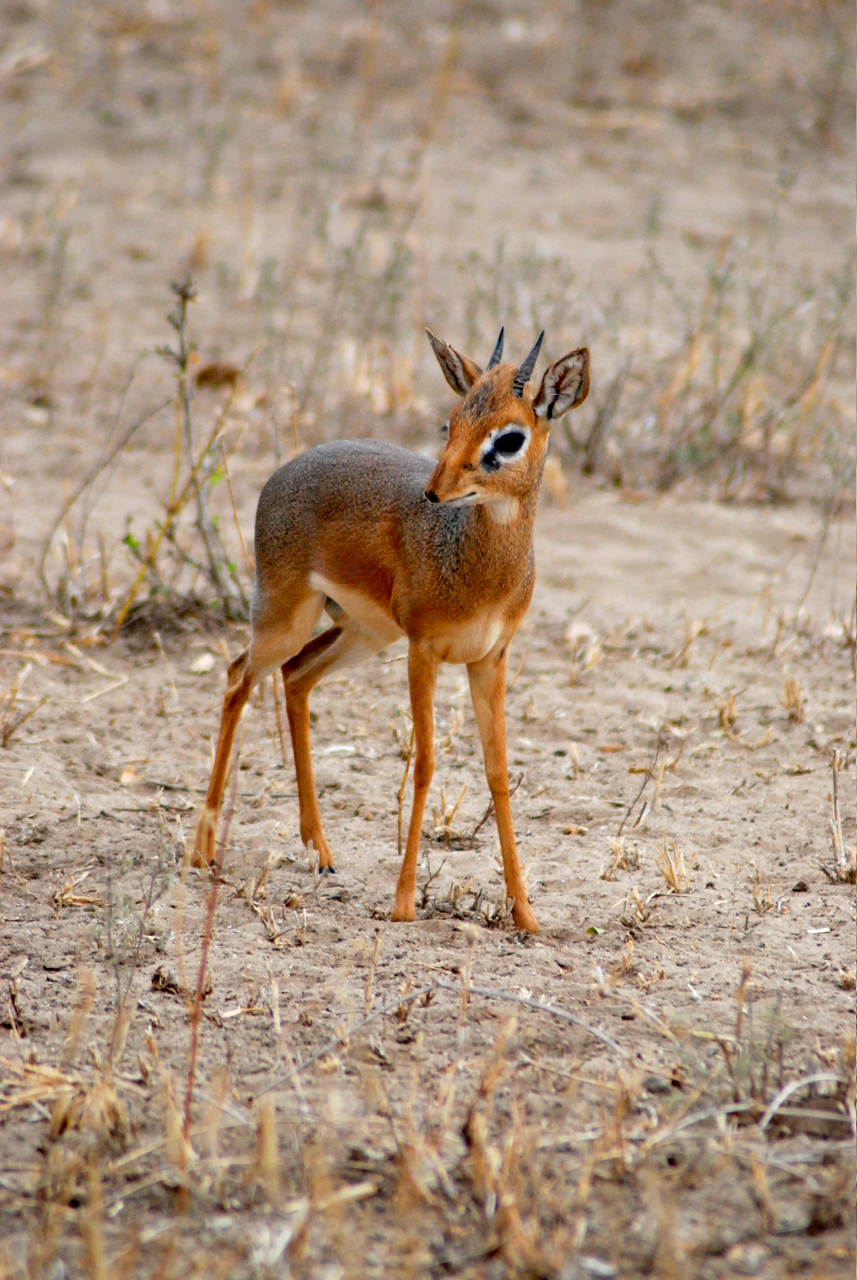 صغير
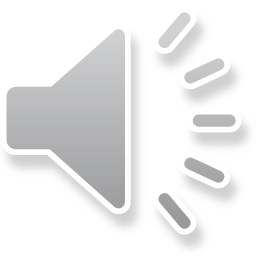 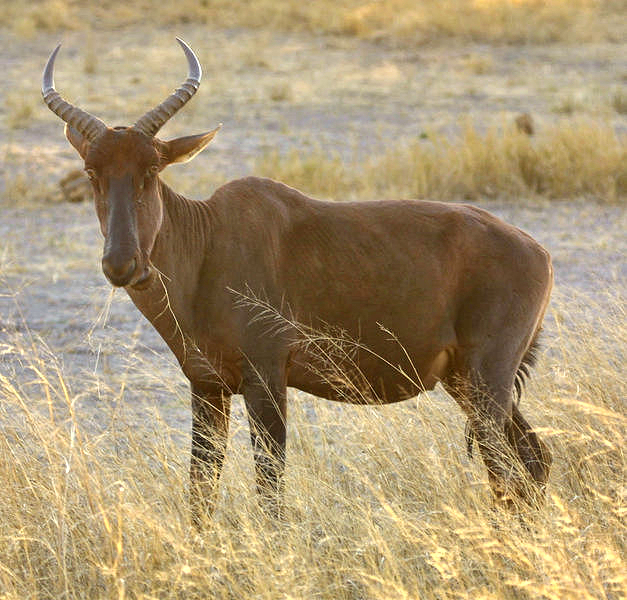 كبير
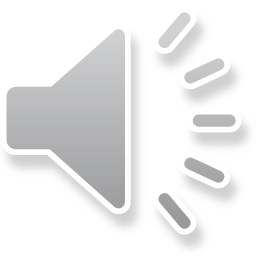 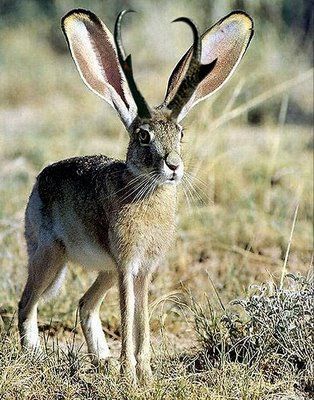 يشبه
الأرنب
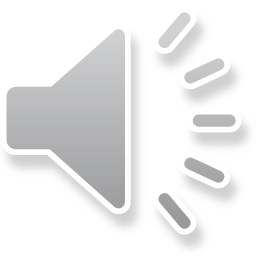 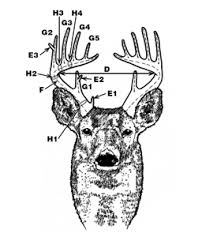 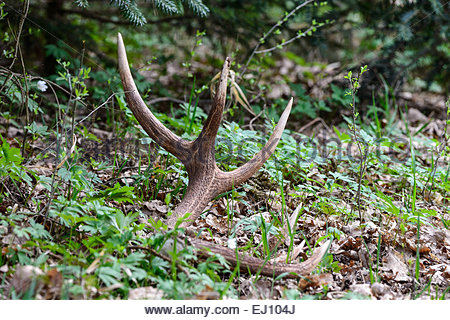 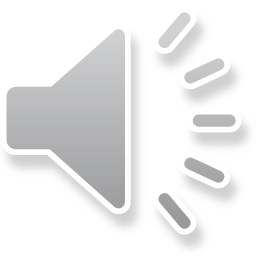 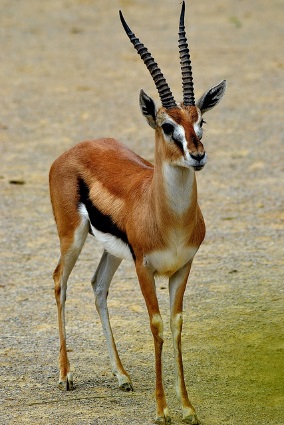 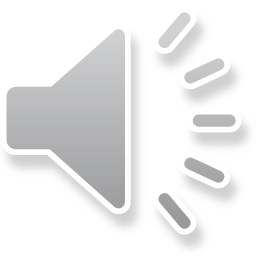 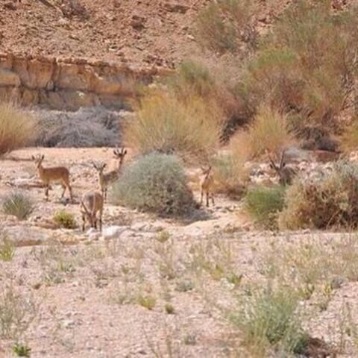 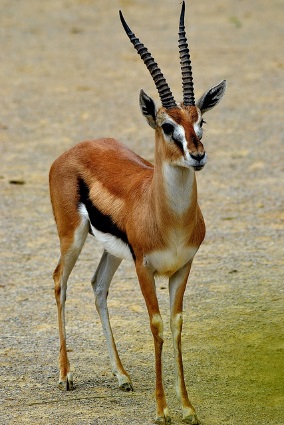 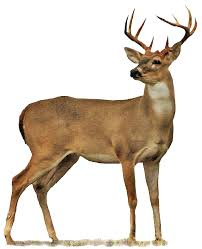 البراري
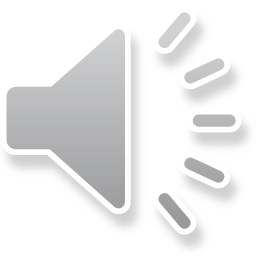 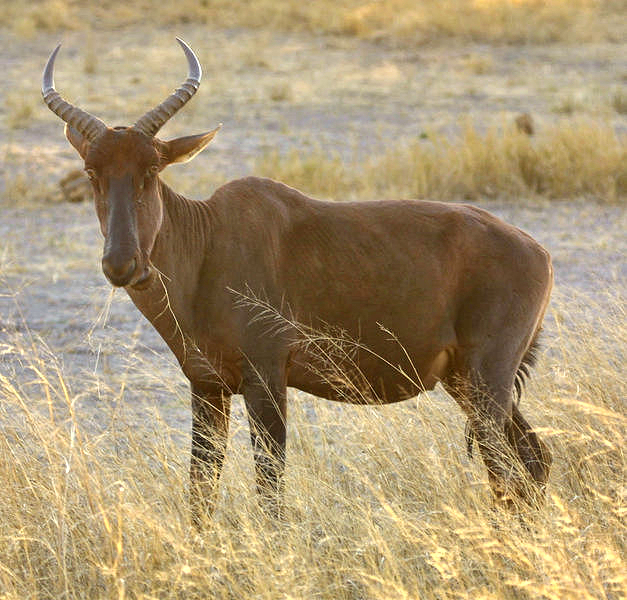 8 سنوات 
إلى 10 
سنوات
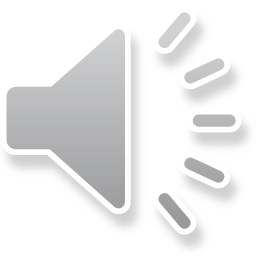 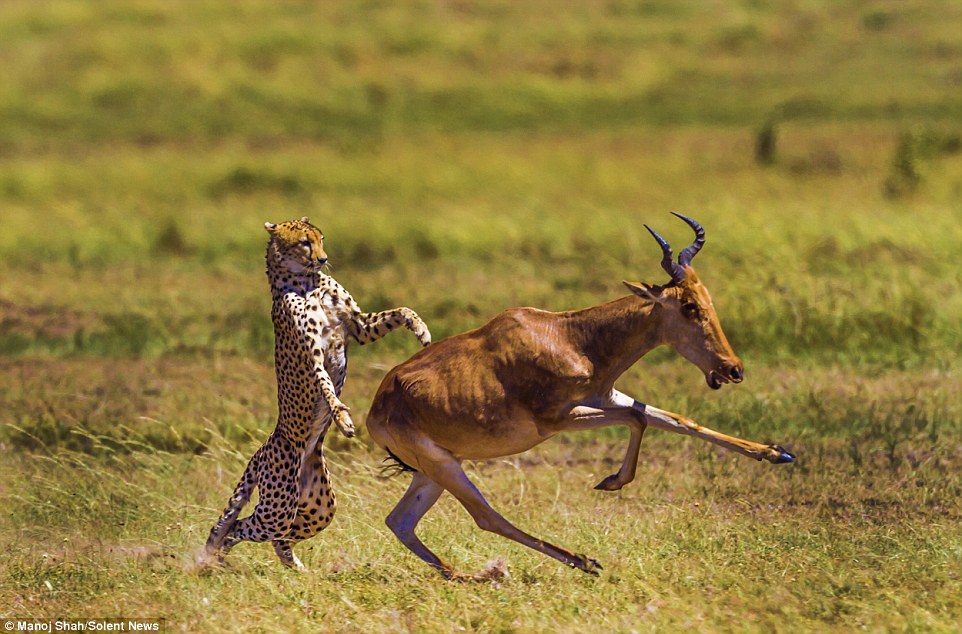 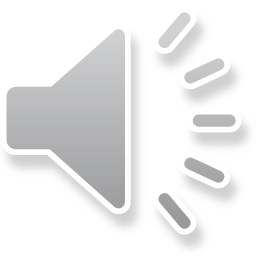 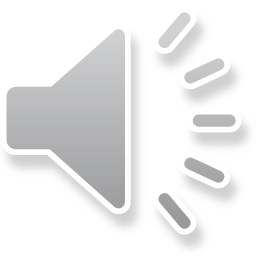 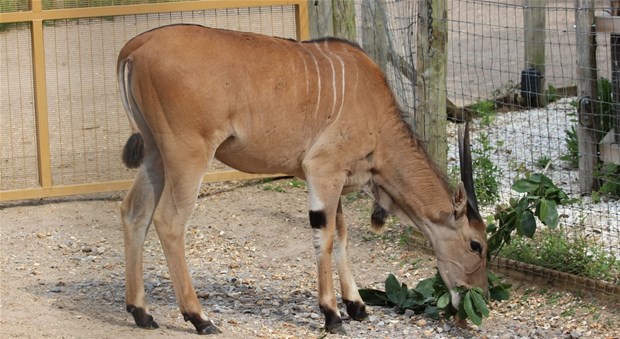 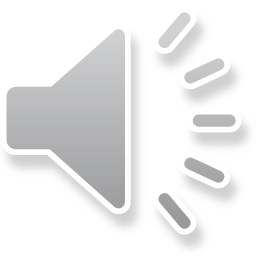